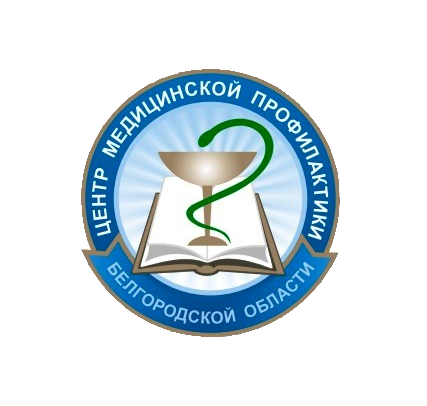 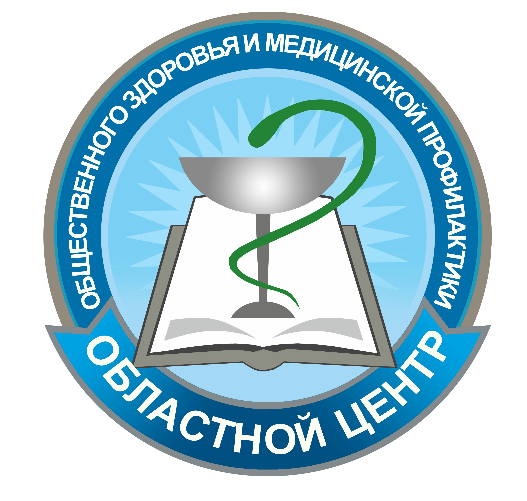 Профилактика коронавирусной инфекции: ВАКЦИНАЦИЯ
Гам-Ковид-Вак (торговая марка "Спутник V")
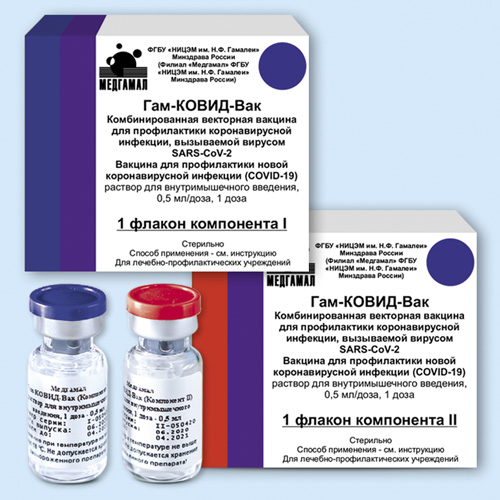 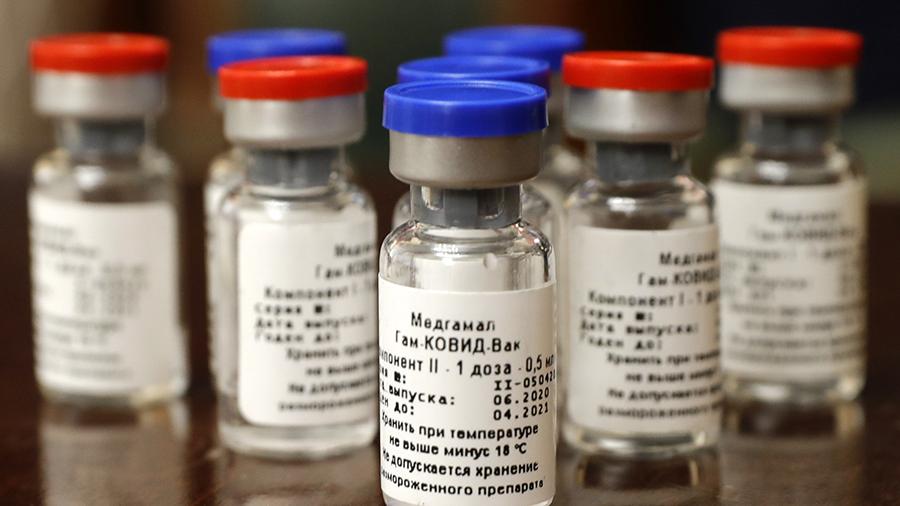 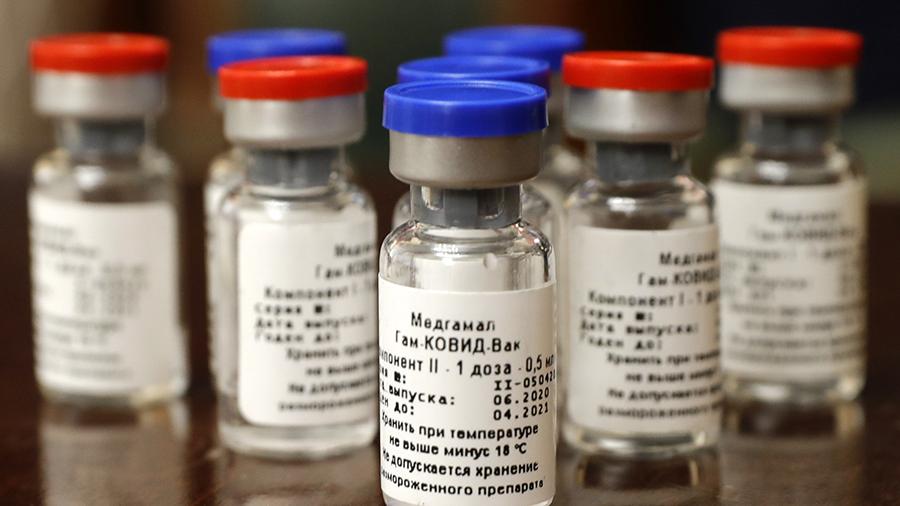 Что вакцина представляет из себя
частицы оболочки аденовируса человека                      (S - белок коронавируса), в отношении которого вырабатываются антитела.
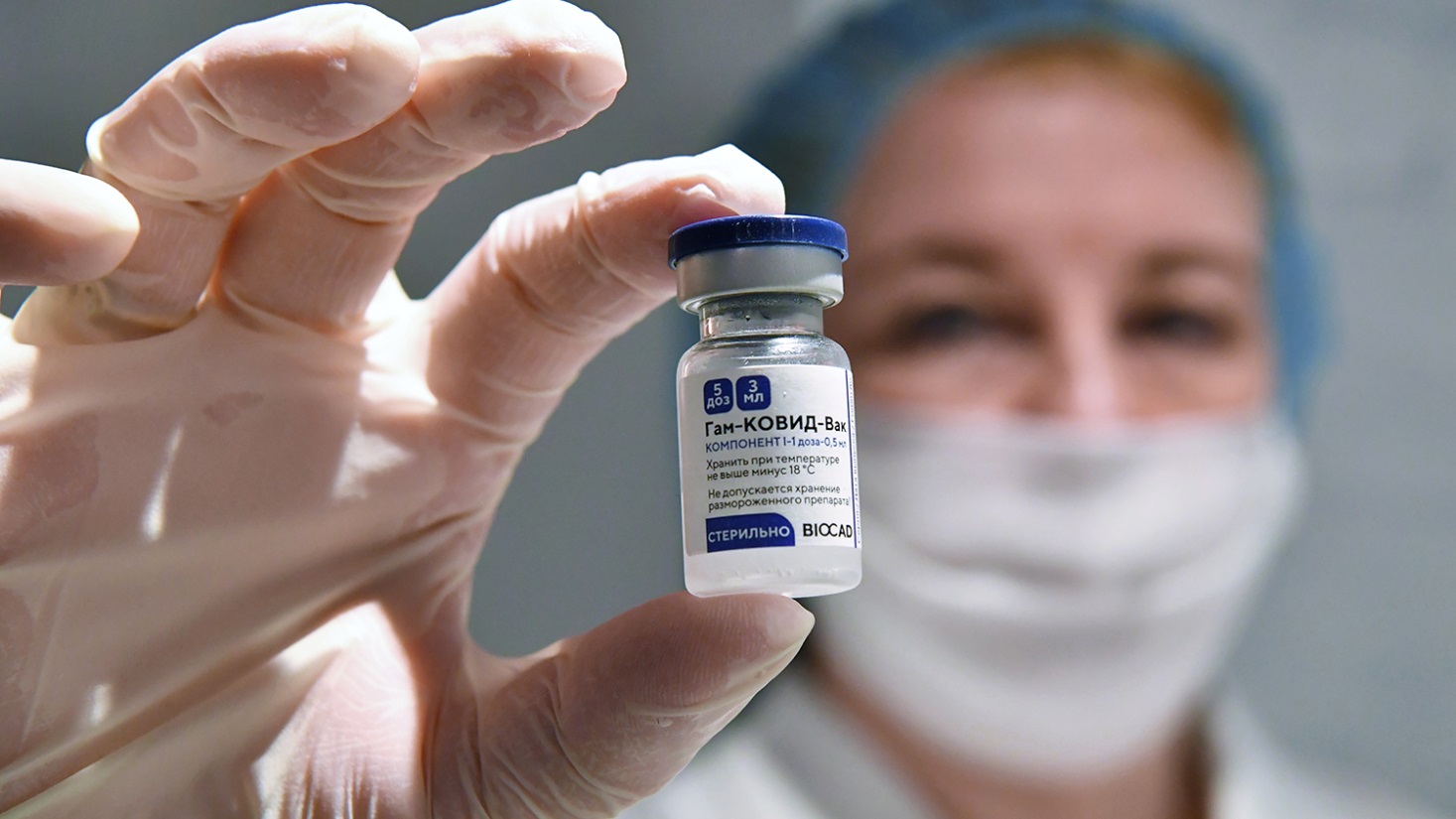 Эффективность вакцины для всех групп населения составляет 97,6% 
Защита от тяжелых случаев 100%
Мировой опыт применения векторных вакцин
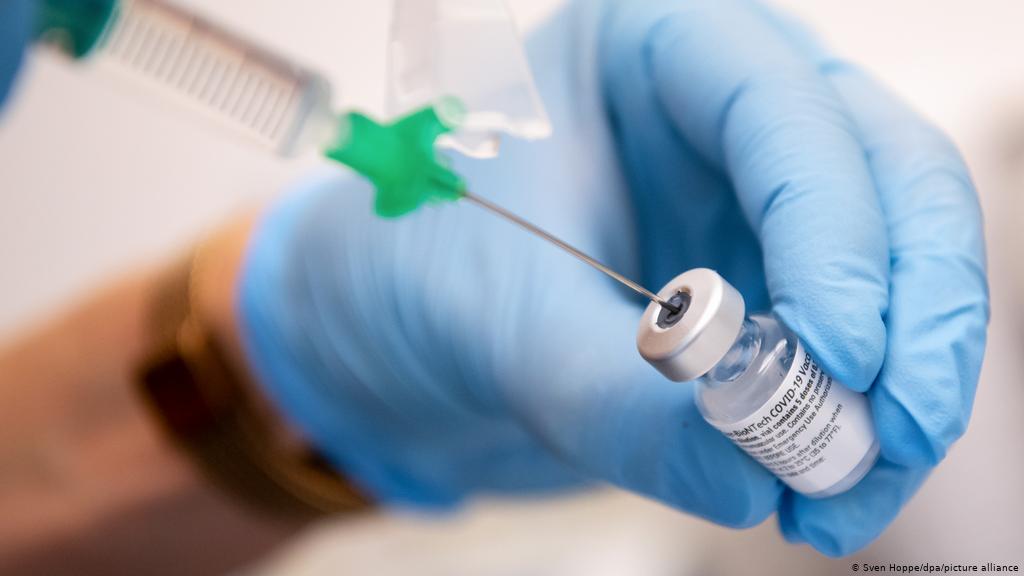 Применяются более 20 лет.

Безопасность, эффективность и отсутствие долгосрочных негативных последствий доказаны в более чем 250 клинических исследованиях.
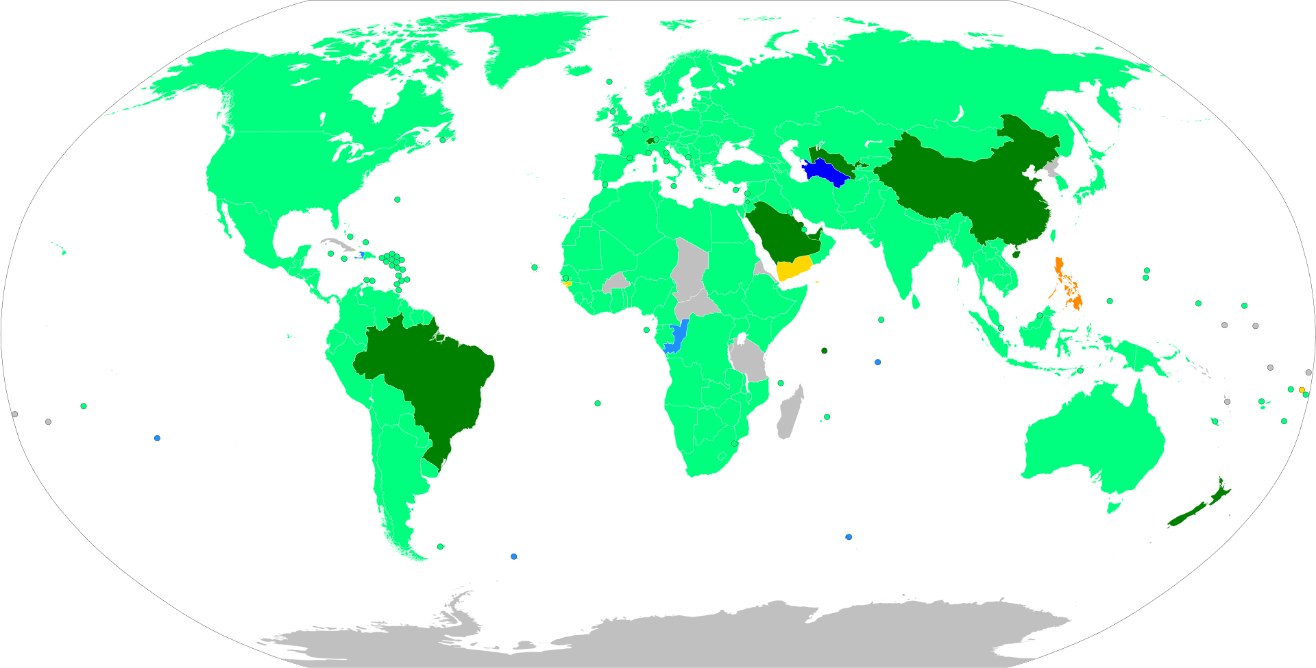 Содержит ли вакцина живой вирус?
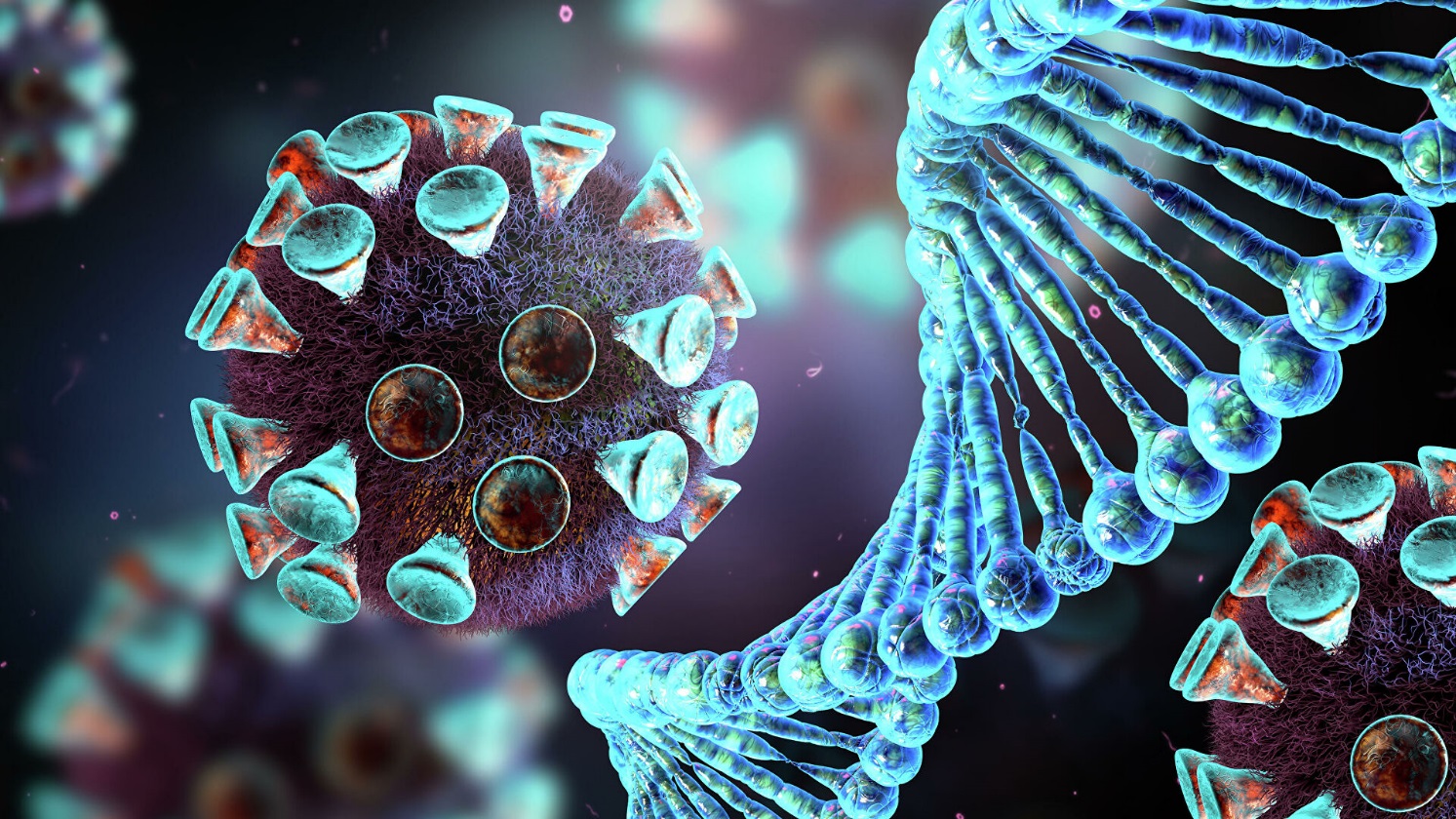 Вакцина не содержит коронавирус, вызывающий COVID-19, поэтому заболеть после прививки невозможно.
Прошла ли вакцина испытания?
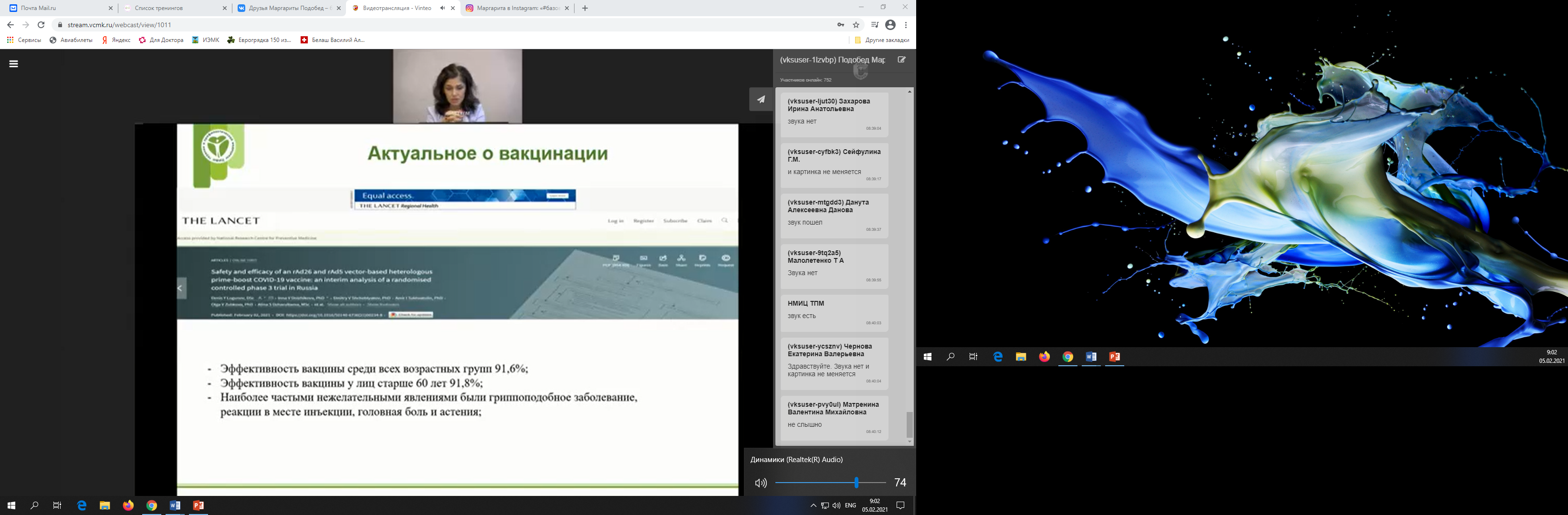 2 февраля 2021 года
Вакцина «Спутник V» признана наиболее эффективной вакциной от коронавируса в мире
Зарегистрирована в 60 странах с общим населением 3 млрд человек. 

Эффективность составила 97,6% по результатам анализа данных 3,8 млн вакцинированных россиян.

Заболеваемость,
 начиная с 35-го дня с даты 
первого укола, составила 
всего 0,027 %.
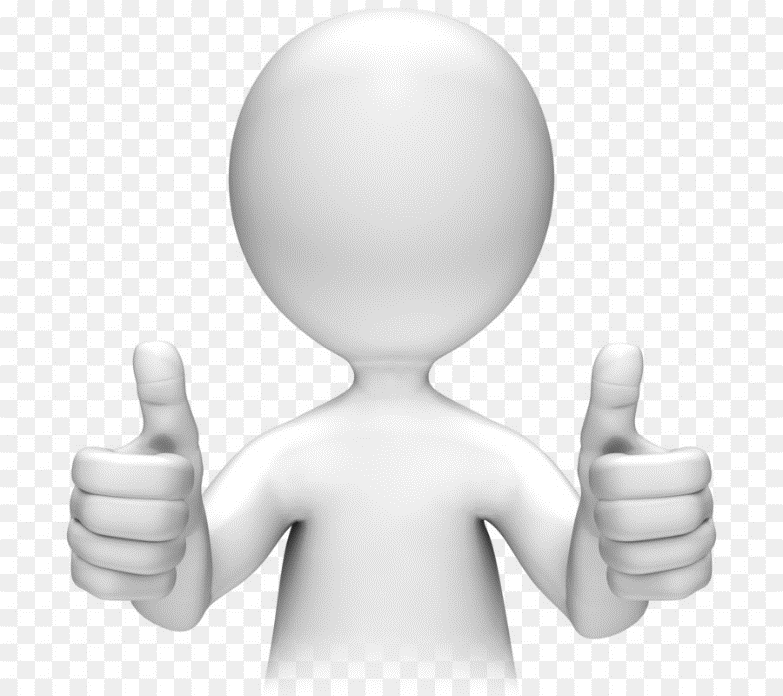 Сколько введений вакцины потребуется для формирования иммунитета?
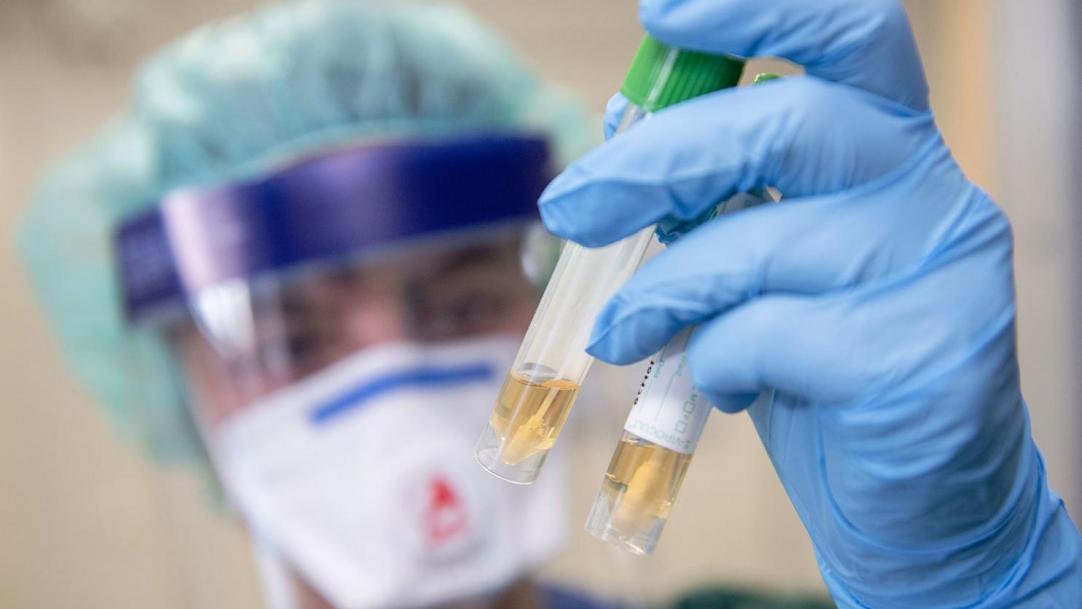 Гам-Ковид-Вак (торговая марка "Спутник V") Два введения с интервалом в 21 день.
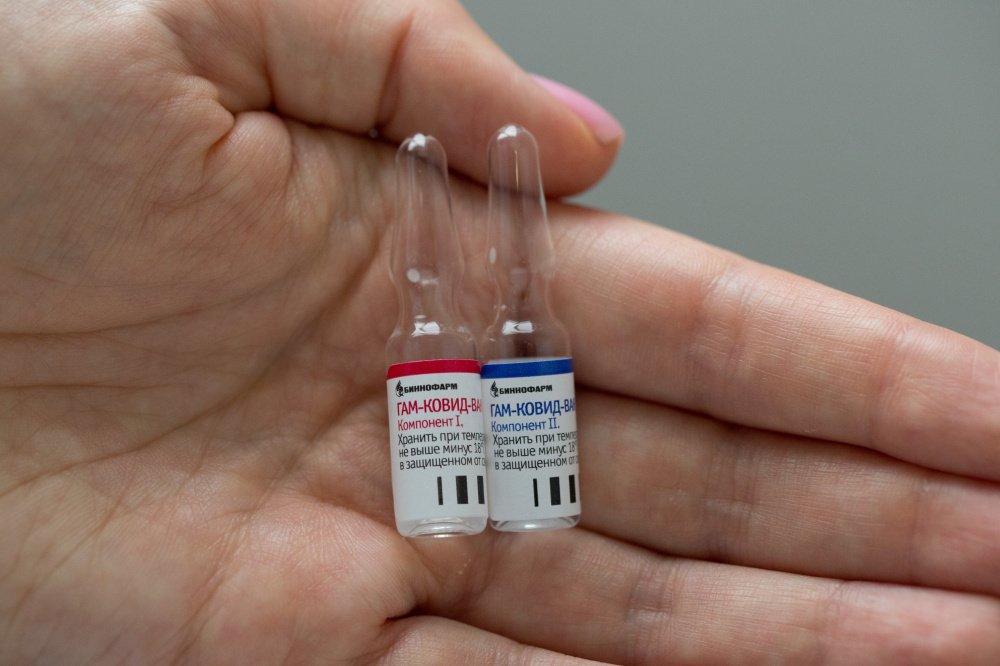 После вакцинации формируется и клеточный и гуморальный иммунитет
Будет ли иммунитет от прививки вакциной краткосрочным или долгосрочным?
Гам-Ковид-Вак (торговая марка "Спутник V")
Двукратная схема введения позволяет сформировать длительный иммунитет. Опыт применения векторных вакцин (при двукратной схеме введения) показывает, что иммунитет сохраняется до 2-х лет.
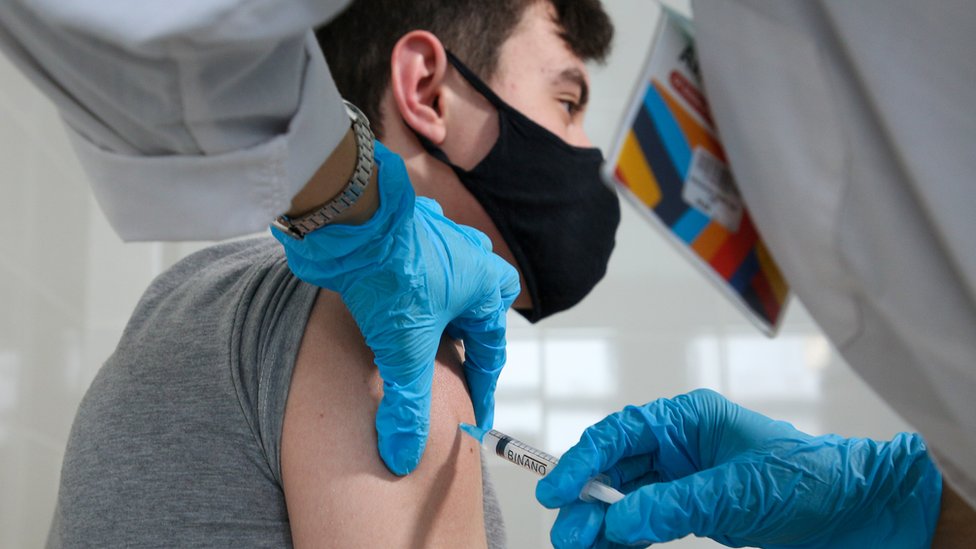 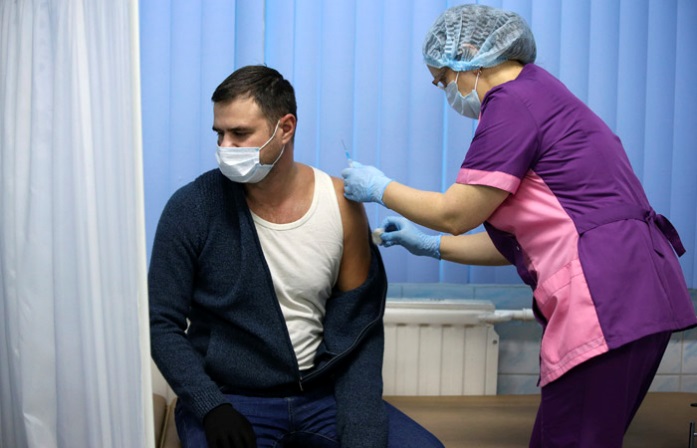 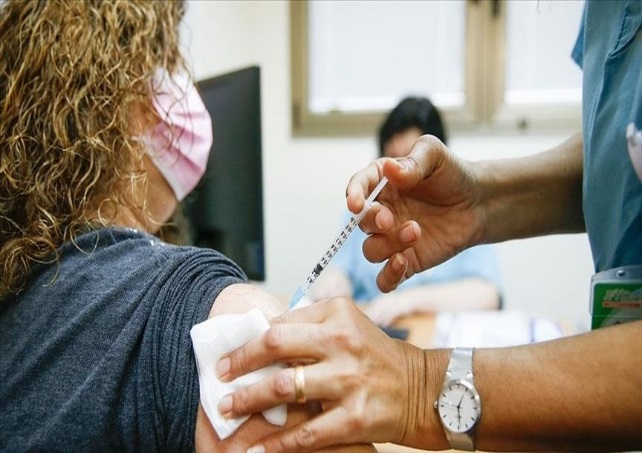 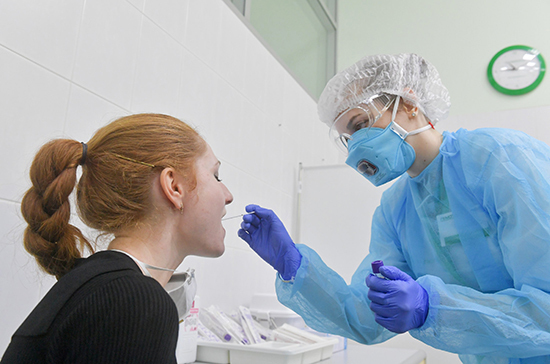 Кому требуется дообследование на COVID перед вакцинацией
Если пациент, заполняя анкету, указывает факт контакта с инфекционными больными в течение последних 14 дней
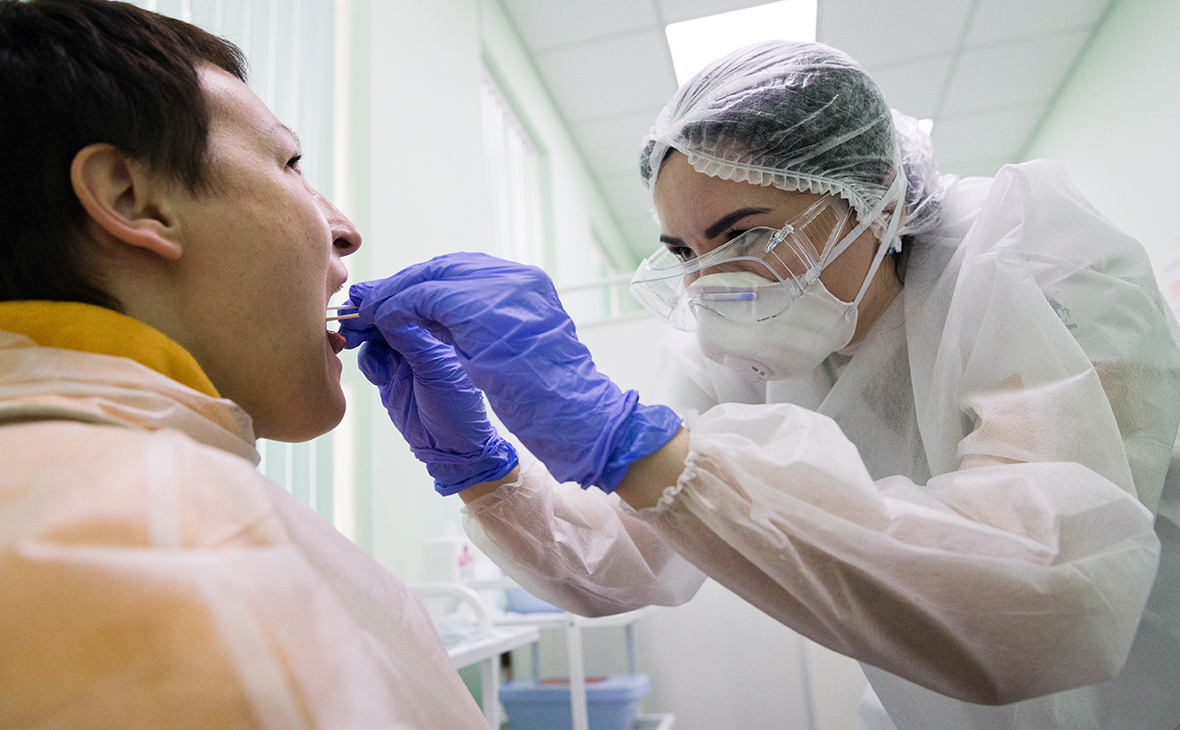 Можно ли вакцинироваться при наличии антител?
Наличие антител не является противопоказанием для вакцинации.
Какие побочные эффекты могут быть?
После вакцинации может возникнуть болезненность или покраснение в месте укола, также возможно кратковременное повышение температуры тела и ощущение слабости.
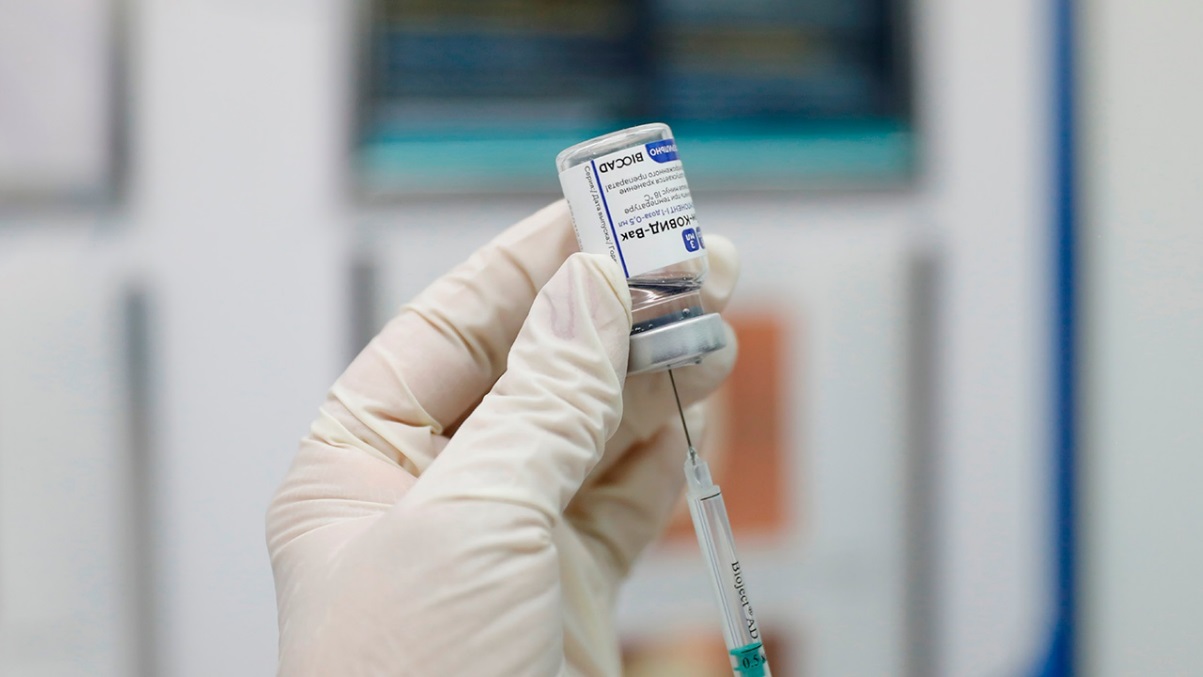 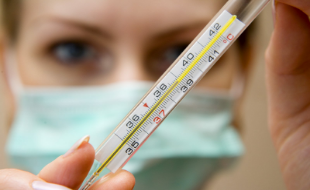 Какие правила проведения вакцинации?
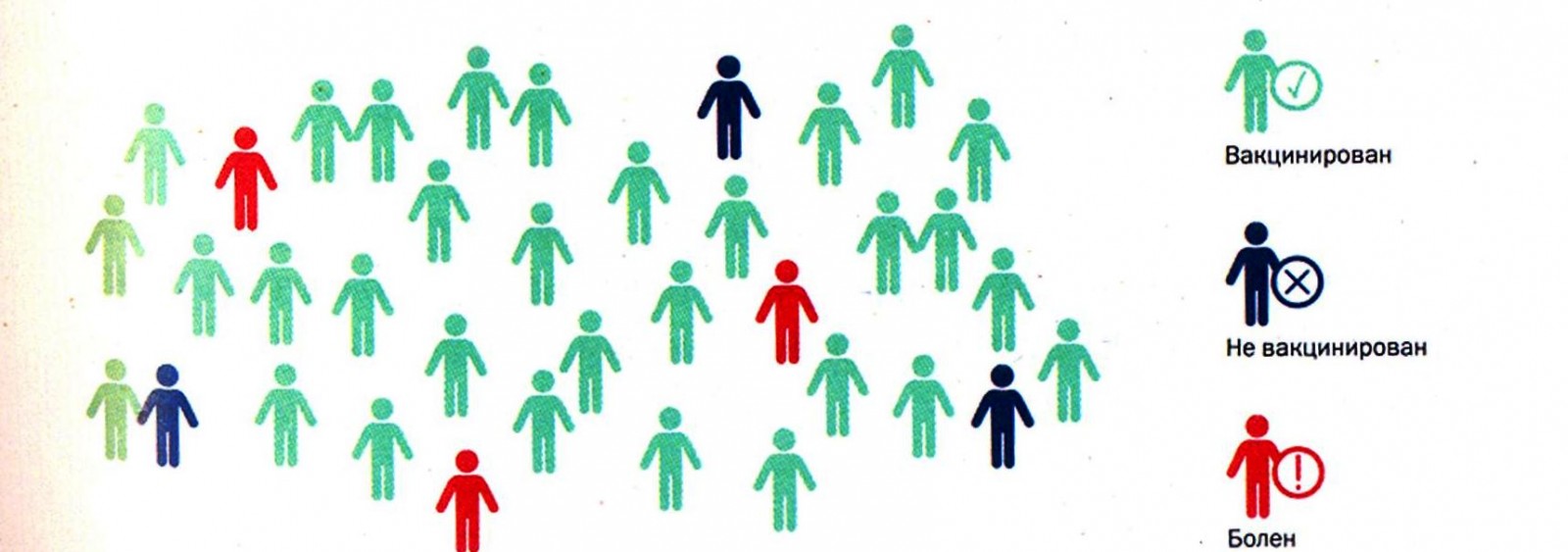 Коллективный иммунитет будет выработан  тогда, когда будет вакцинировано более 70 % населения.
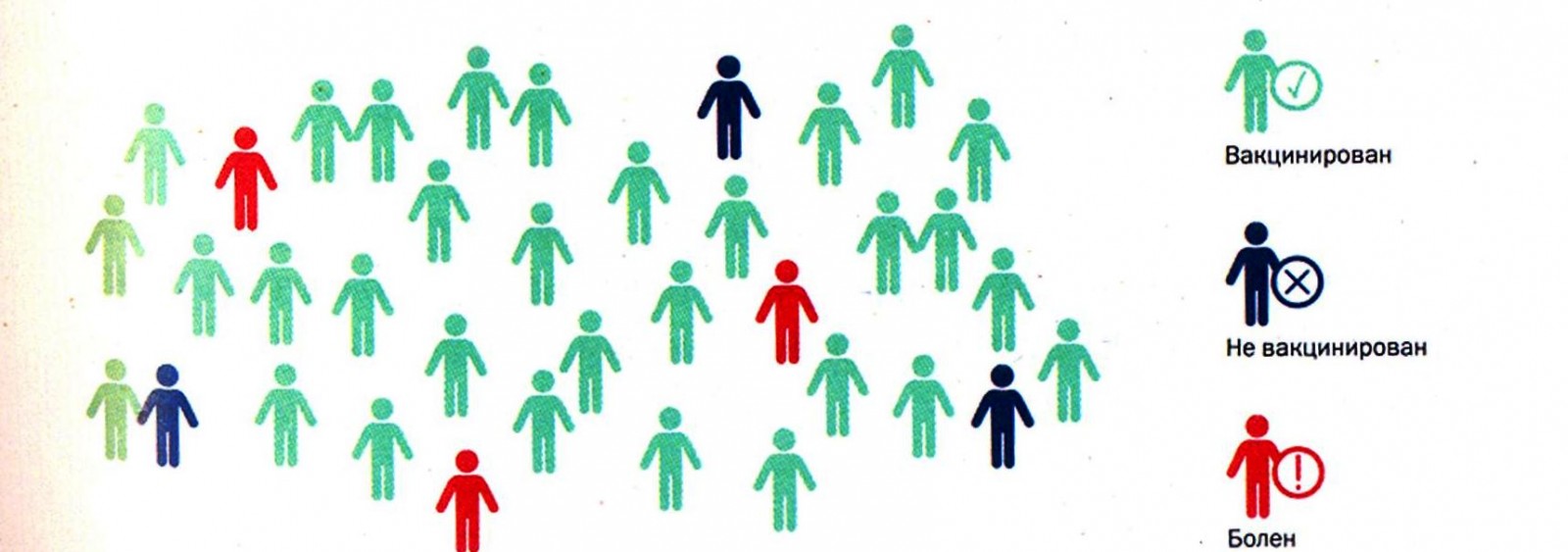 Кому нельзя делать прививку от коронавируса? Есть ли противопоказания?
Рекомендации Минздрава
До беременности отказ от вакцинации за 3-6 месяцев
Противопоказания: рассматриваются врачом индивидуально, при тяжелых аллергических реакциях на предыдущие вакцины
Если между первой и второй прививкой заболел COVID – вторую не ставим
Максимальный разрыв между первым и вторым введением вакцины не установлен
Если заболел, то после выздоровления делаем второй компонент через 2 недели, а если это ОРВИ, то после нормализации температуры
Организация вакцинации против Covid-19
Губкин
Старый Оскол
По состоянию на 21.04.2021 в регион поставлено вакцины для иммунизации              226 667 человек (25,1% от плана)
Ивня
Вакцина «Гам-КОВИД-Вак»
Прохоровка
Красное
Чернянка
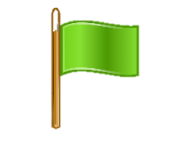 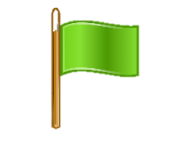 Ракитное
Строитель
Короча
Новый Оскол
Красная Яруга
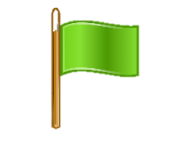 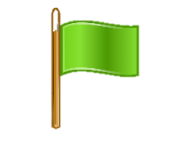 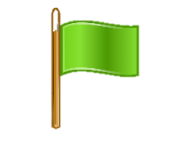 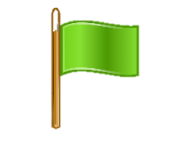 Бирюч
Белгород
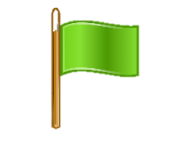 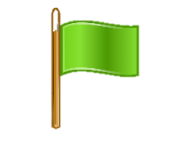 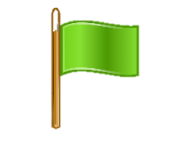 Борисовка
Алексеевка
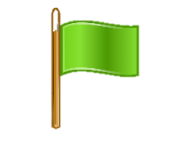 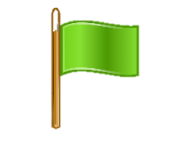 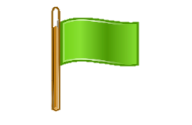 Белгородский район
Грайворон
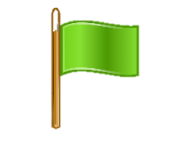 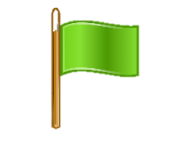 Волоконовка
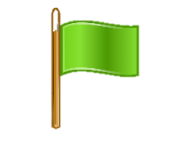 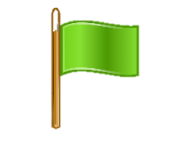 Шебекино
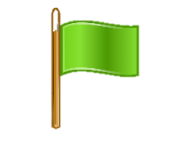 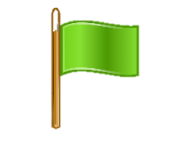 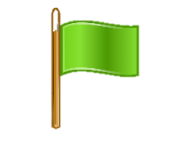 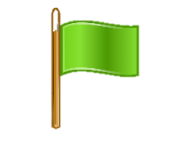 74 
площадок вакцинации
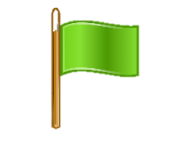 71
выездная  бригада
+
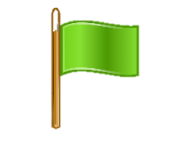 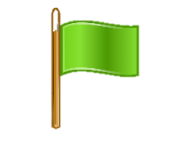 Валуйки
Вейделевка
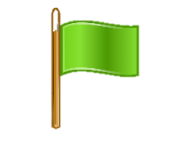 Привито 188597 жителей области
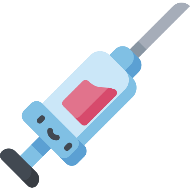 Ровеньки
по состоянию на 21.04.2021
Пункты вакцинации работают в
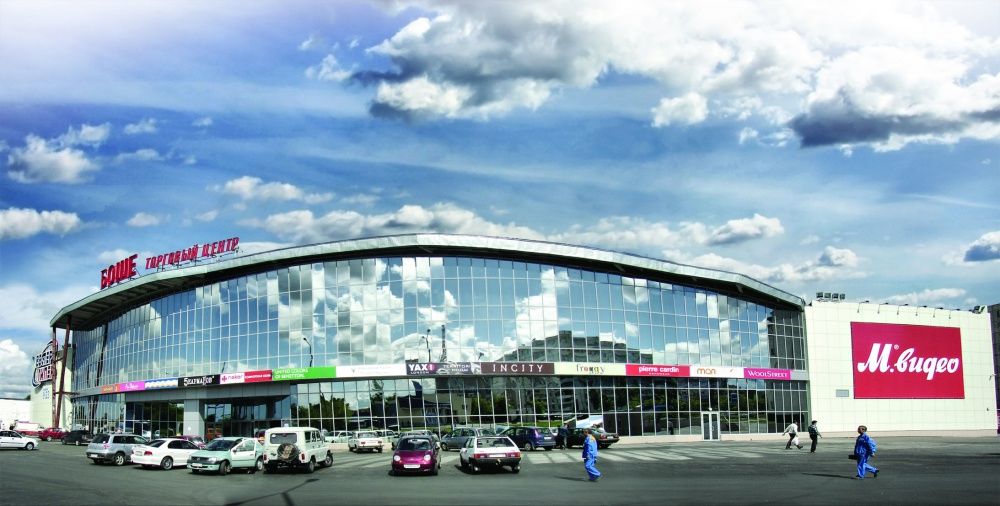 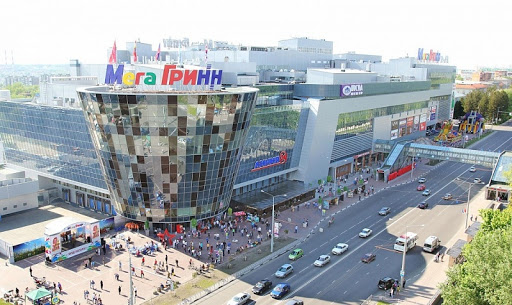 ТРЦ БОШЕ
г. Старый Оскол 
мкр. Ольминского д.17
МЕГАГРИНН
г. Белгород
​проспект Богдана Хмельницкого, 137т
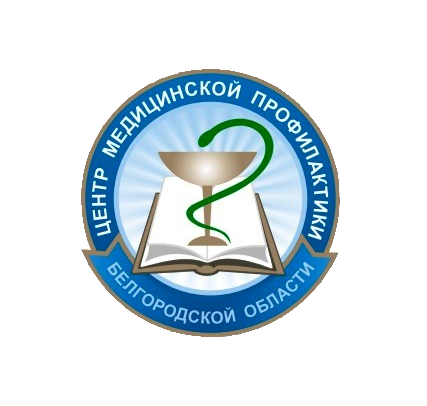 Спасибо за внимание!